Min vårdplan cancer i Stöd och behandling
Information till Ineras användarforum 2023-01-27
2023-01-26
claire.micaux@regionvasterbotten.se
Agenda
Vad är Min vårdplan?
Utvärdering 
Kommunikation med regionala SoB-förvaltningar
Kommande behov av designerresurs
2023-01-26
Namn | Sammanhang
Vad är Min vårdplan?
Verktyg och arbetssätt

Nationella cancerstrategin: beslut 2009 att införa skriftliga vårdplaner
RCC i samverkan har Socialdepartementets uppdrag att fortsätta utveckling och implementering
Bygger på personcentrerat arbetssätt med strukturerade bedömningar
Kunskapsstyrning och Jämlik vård är vägledande för innehåll och tillgängliggörande
I förvaltningsfas sedan 2022
Min vårdplan i Stöd och behandling

Ett stödprogram, utvärderas inte genom behandlingsutfall
Nationell design, utgivning och förvaltning
RCC stöder den regionala implementeringen genom utsedda införandestödjare (ca 20% per region)
2023-01-26
Namn | Sammanhang
Webbaserade verktyg – hur vet man att de gör nytta?
Internetbehandlingar: stort forskningsområde, finns viss evidens för vissa tillstånd och vissa former av terapi.
Implementeringen av stödprogrammet Min vårdplan är politiskt beslutad, dvs vi vet inte att det är ett effektivt program för att öka delaktigheten i cancervården eller för ökat välbefinnande hos cancerpatienter. ”bakvänd implementering”. 
 Effektiviteten skulle behöva utvärderas vetenskapligt. Finns förutsättningar för detta?
2023-01-26
Namn | Sammanhang
Vilka frågor undersöks i en utvärdering?
Bedöma effektiviteten (?)
Förstå förändringsprocessen  (!)
Bedöma kostnadseffektivitet (?)


Mått:
Effekt: faktiskt användande, utfall på relevanta variabler, kvalitetsmått (?)
Struktur: plattform, infrastruktur (personal, material, support), policybeslut (!)
Process: kontext, implementering, påverkansmekanismer (!)
Det är inte en utvärdering av SoB utan av RCC:s nationella arbete med att ta fram relevant innehåll till och stödja implementeringen av verktyg och arbetssätt!
2023-01-26
Namn | Sammanhang
Implementeringsprocessen
Kontext
Faktorer i omgivningen som påverkar hur programmet kan genomföras: struktur, organisation, kultur. Händelser i omvärlden (t ex pandemin). 

Implementering
Fidelity – levereras stödet på det sätt som är tänkt?
Dose  - används stödet i tillräcklig omfattning för att ”göra skillnad”?
Reach – når stödet fram till den avsedda målgruppen?
I implementeringen ingår långsiktig uppföljning. (Regionernas ansvar?)

Mekanismer
Vad händer i mötet med användarna? Hur upplever användarna programmet, hur reagerar och agerar de på stödet som ges? Händer det något oväntat? Fungerar det som det är tänkt när det når användarna?
2023-01-26
Namn | Sammanhang
Utvärderingen av Min vårdplan, våren 2023
Frågeställningar
Hur används och fungerar den nationella, digitala Min vårdplan cancer (verktyg och arbetssätt) enligt patienterna? Upplevs den bidra till delaktighet och trygghet? 
Hur används och fungerar den nationella, digitala Min vårdplan cancer (verktyg och arbetssätt) enligt hälso- och sjukvården? 
Finns det befintliga underlag som kan bidra till att besvara frågeställning 1 till 2? 
Vilka styrkor och utvecklingsområden har kunnat identifieras inför det fortsatta arbetet med Min vårdplan cancer? 

Tidplan 
Rekrytering: januari-februari
Datainsamling: mars 2023
Rapport: maj 2023

Genomförande
RCC samordnar rekryteringen
Lumell genomför datainsamling och analys
2023-01-26
Namn | Sammanhang
Omfattning av utvärderingen
Utvärderingen kommer att omfatta 6 enheter jämnt fördelade över landet och de 4 diagnoserna bröst, prostata, tjock- och ändtarmscancer och tumörer i det centrala nervsystemet. Om överlämningar förekommer mellan enheter kommer även mottagare av överlämnade MVP att inkluderas. Nedanstående verksamheter är i dagsläget tillfrågade:

 






Enkäter skickas via servicemeddelande i SoB till samtliga patienter med aktiv MVP. Patienter som svarar på enkäten får även frågan om de vill medverka i en fokusgrupp. 
En fokusgruppsintervju med närstående som rekryteras via RCC:s PNR och/eller nationella patientföreningar
Enkäter och fokusgrupper med kontaktsjuksköterskor
En fokusgrupp med chefer
En fokusgrupp med regionala införandestödjare
2023-01-26
Namn | Sammanhang
Kommunikation
Regionala införandestödjare för Min vårdplan ingår i nationellt nätverk samordnat av RCC. Versionsuppdateringar kommuniceras i detta forum.
Synpunkter på innehåll och struktur i Min vårdplan hänvisas till RCC.
Möten med regionala SoB-förvaltningar pågår. Kommunikationsvägar gällande systemuppdateringar och utvecklingsönskemål?
2023-01-26
Namn | Sammanhang
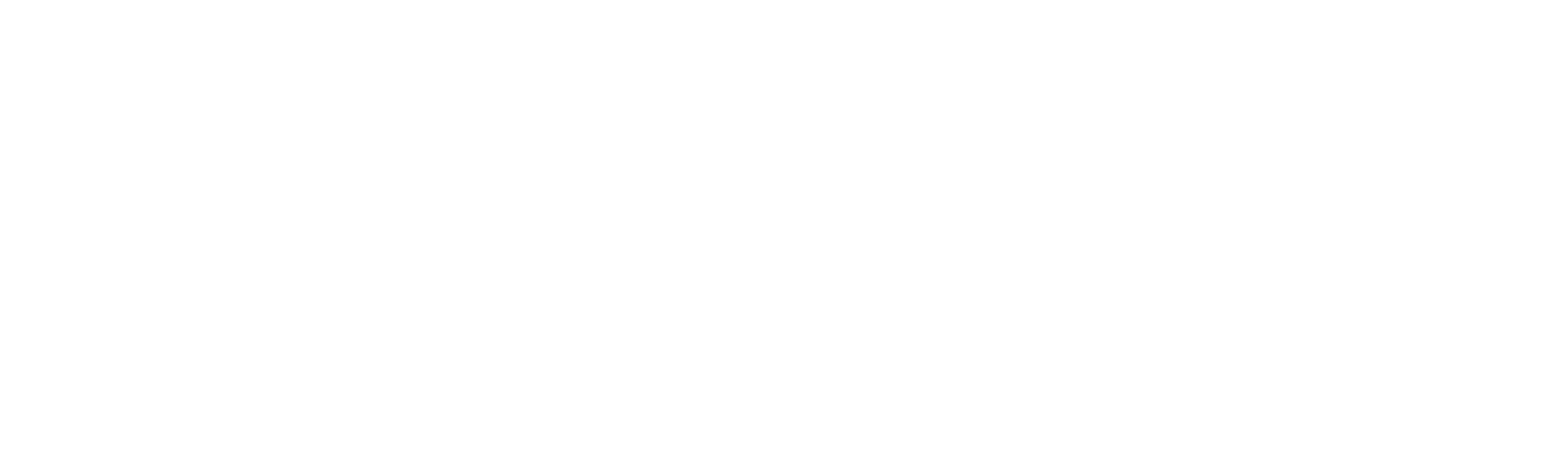 claire.micaux@regionvasterbotten.se